Small Painted Clay Turtle (MU3491)
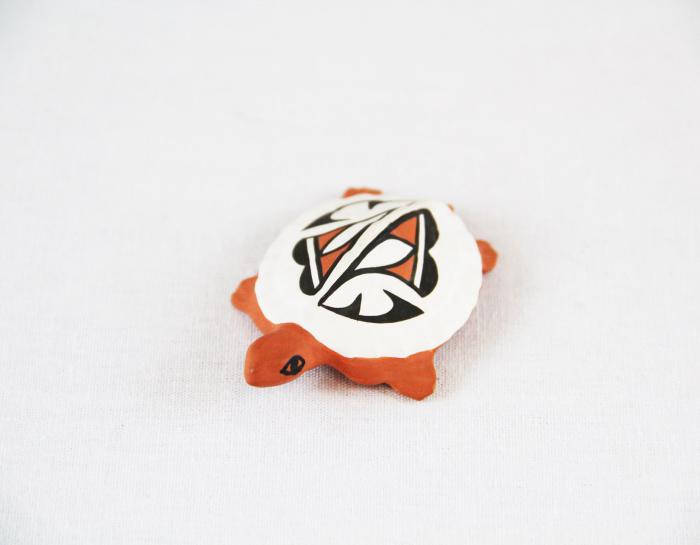